Chester Arthur
Researched By Francesca
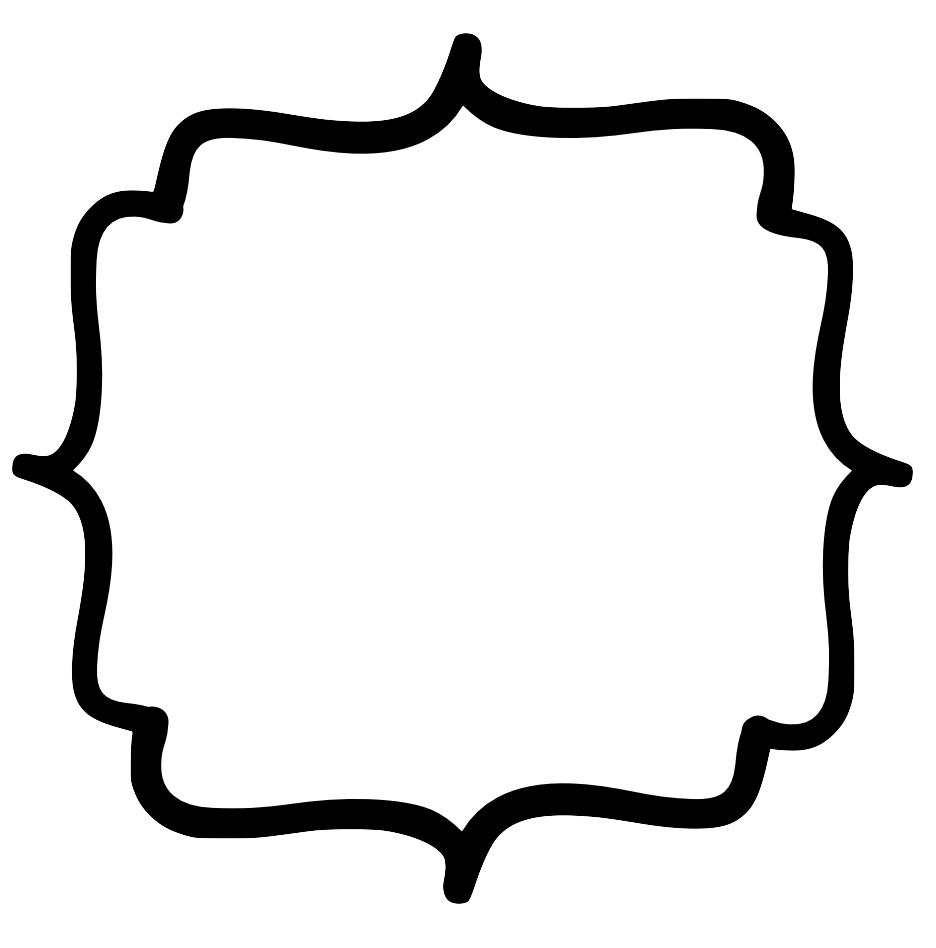 Basic Facts
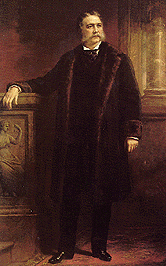 21st President

Born October 1885

Died November 18, 1886

Years in Office:1881-1885
Important Information
He became president after President Garfield died. 

He had a secret kidney disease during the last year of working in the office .
Interesting Facts
He redecorated most of the Whitehouse.
Any questions or comments?
Thank you!